Recording the Vision
Habakkuk 2:2 - 3 (NASB) 2Then the LORD answered me and said, “Record the vision And inscribe it on tablets, That the one who reads it may run. 3“For the vision is yet for the appointed time; It hastens toward the goal and it will not fail. Though it tarries, wait for it; For it will certainly come, it will not delay.
I.  What is our Purpose?
The Mission and Purpose of Praise Fellowship Church is to love God and people too and to make followers of Jesus
The Great Commandment – Matthew 22:36-39
The Great Commission – Matthew 28:19-20
Loving God
Through worship and praise
Through practice of the scriptures
Loving people too
Through sharing the gospel
Through small-group meetings
Making followers of Jesus
By discipling others
By training and equipping
II. Increasing Effectiveness
Growing into an ever-increasing effectiveness in our mission and purpose
As followers of Jesus becoming complete in Christ
As individuals – growing in Christ and functioning in the body
As a church - becoming fully functional and fully funded doing the work of the ministry
Accomplishing our mission and purpose
Emphasis of living by the Word
Effective small groups
Not one size fits all
Ladies
Men’s fraternity
20 Something’s 
Parenting 
One-on-one – mentoring
Effective Outreaches
Individual - in your sphere of influence
Corporate - Outreach that we can only accomplish as a body working together
Area of jurisdiction – territory to lay claim to - The boundaries of I-90, Hwy 63, Hwy 60, I-35
Beyond this we support missions and ministries that are reaching other parts of the world
Effective Assimilation
Invitation
Come join the family
Introduction
Meet Father
Meet the rest of the family
Interaction
Small group activities
Household chores
Fulfilling your part
Invite the neighbors
Community outreach
III. Facilitating Needs
Church – about the people
Facilitating needs – individual and corporate
Spiritual
Relational
Emotional
Physical
Building Facilities are not a measure of success
Our experience of God’s grace with facilities
Building on Main Street – now Club IOU
5 acres donated – became prime real estate
This facility
The Lord’s word about building on the land
Building Addition Site Work
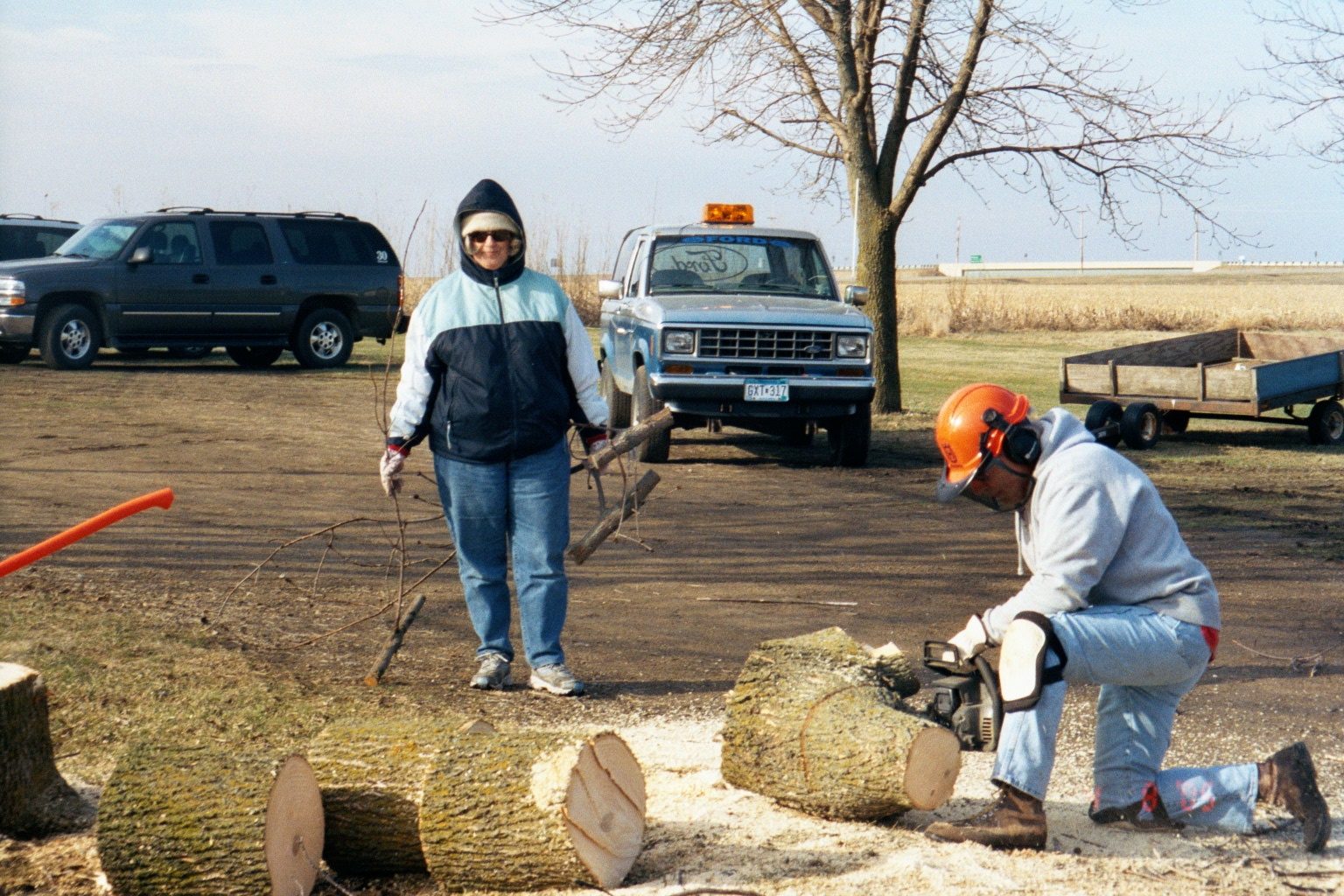 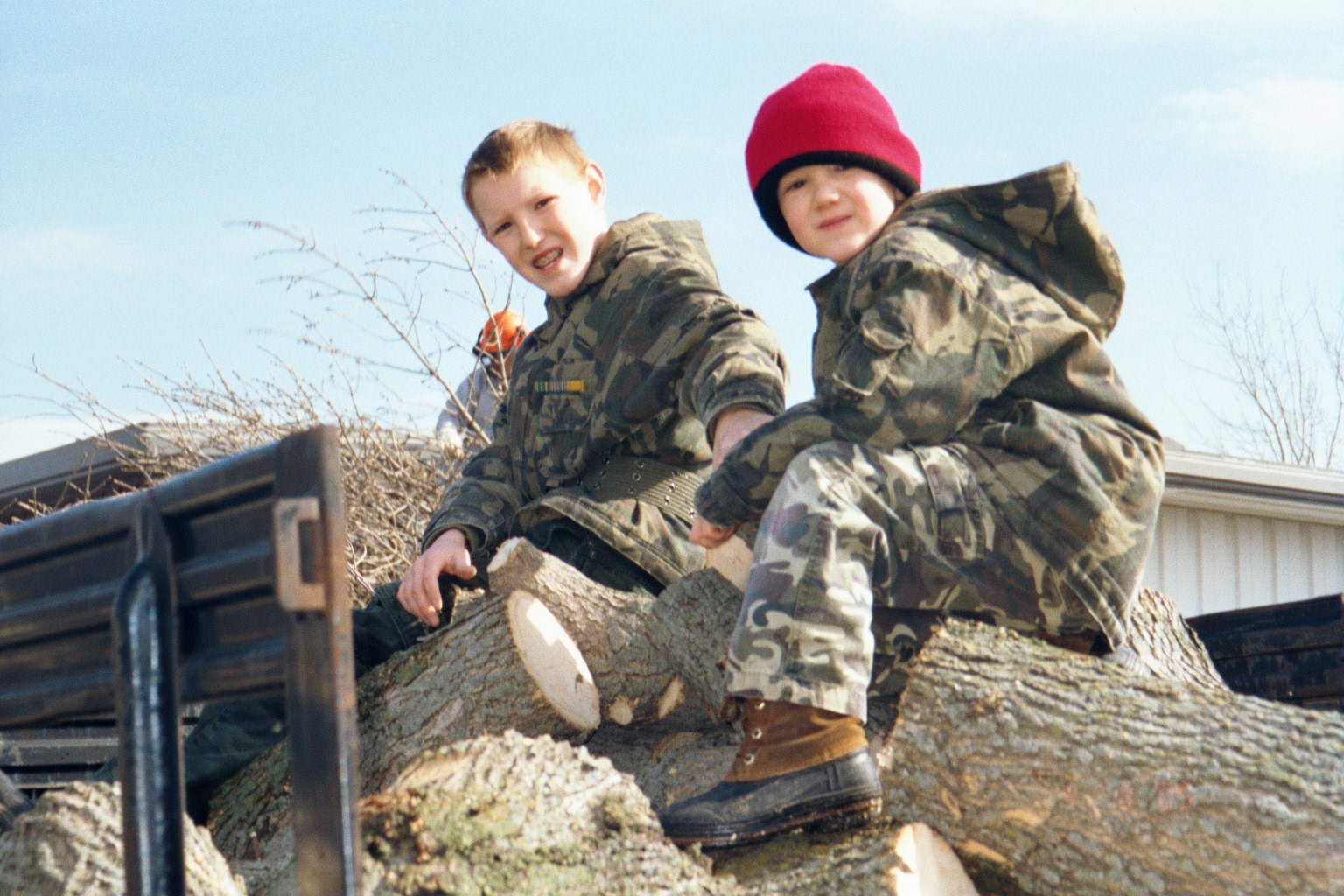 Building Addition Site Work
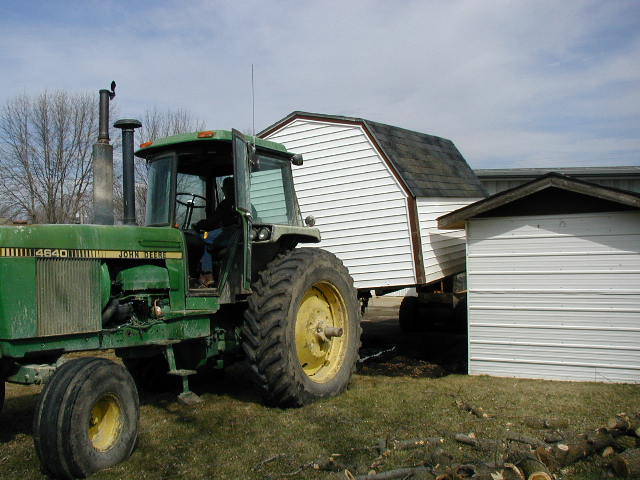 Building Addition Site Work
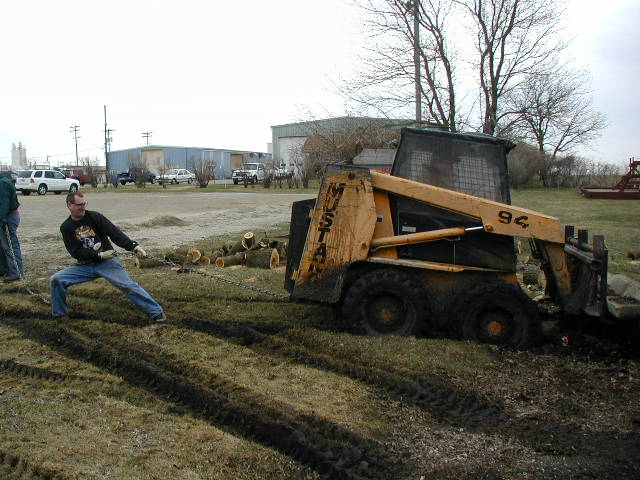 Building Addition Site Work
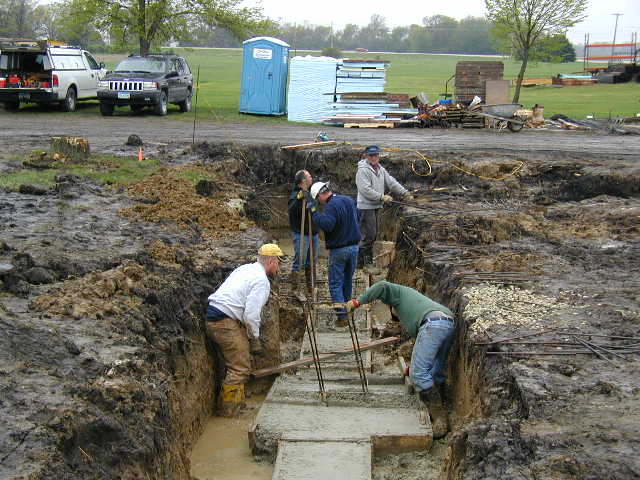 Foundations
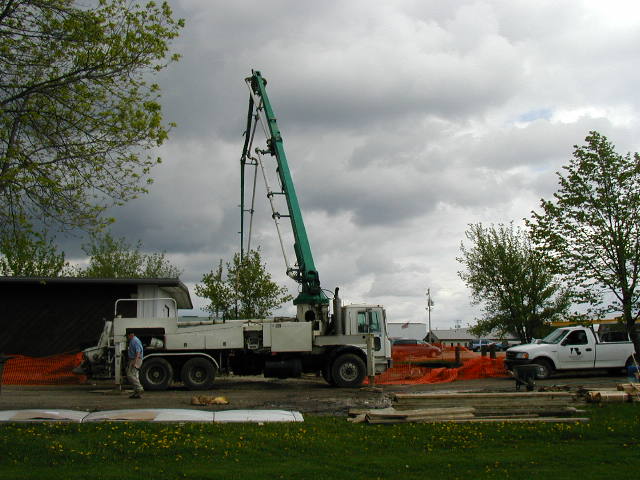 Foundations
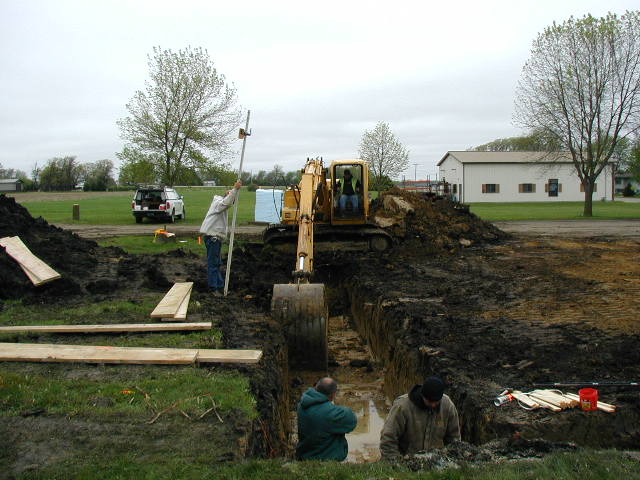 Foundations
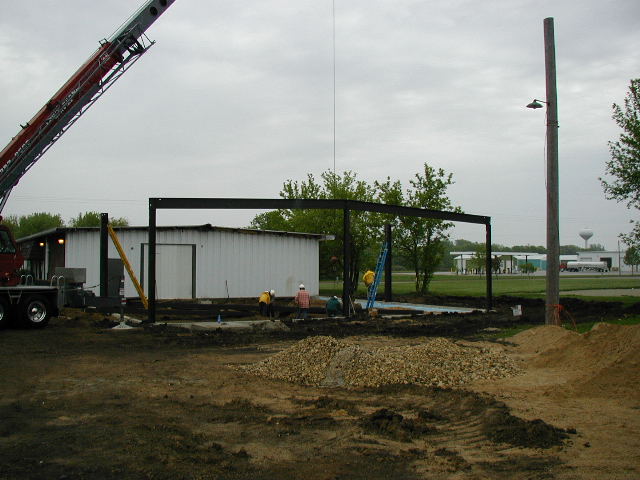 Framing
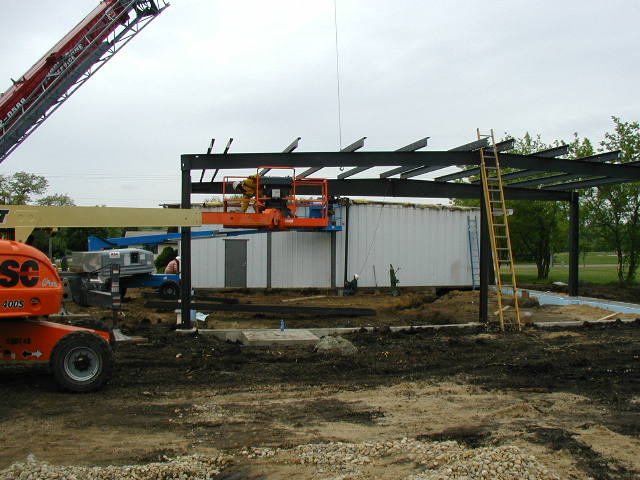 Framing
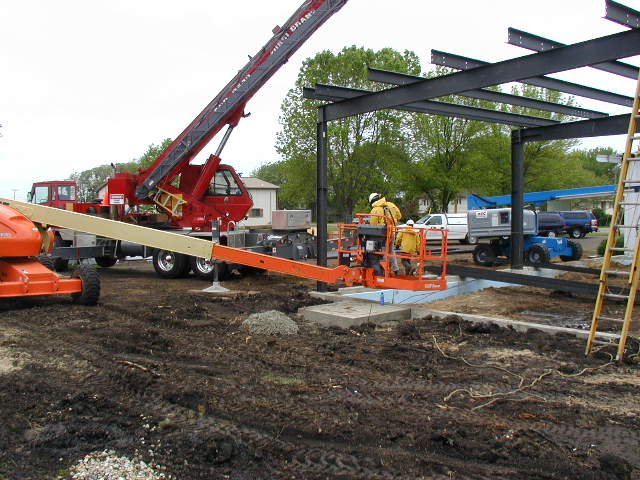 Framing
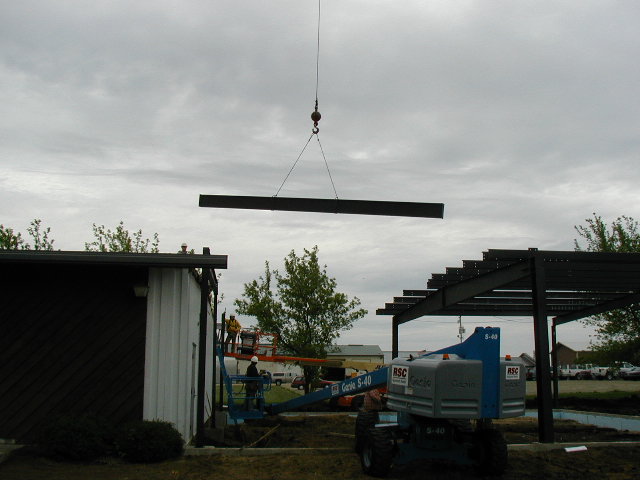 Framing
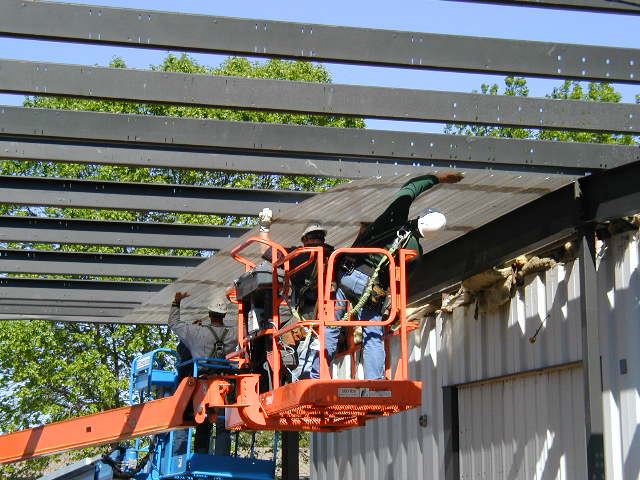 Ceiling
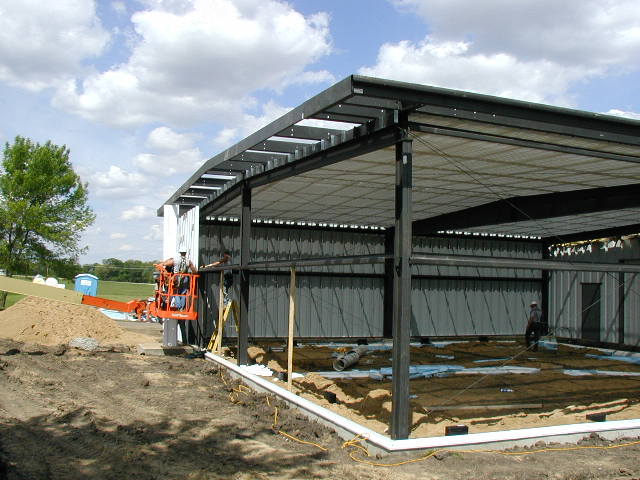 Siding
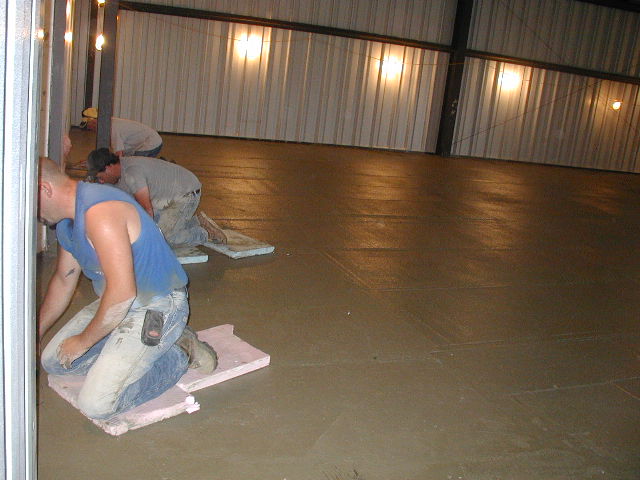 Interior Work
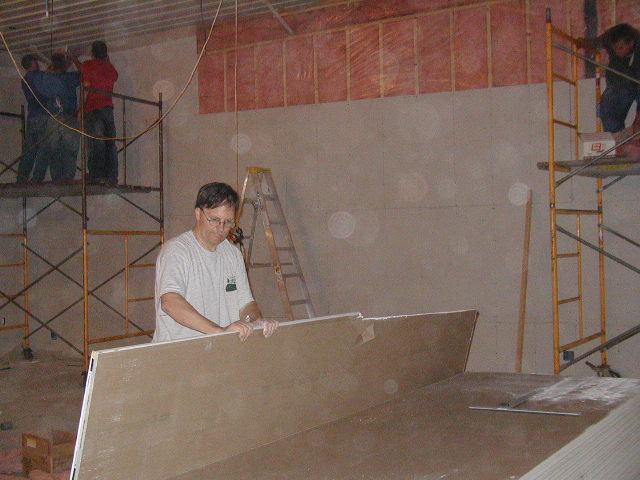 Interior Work
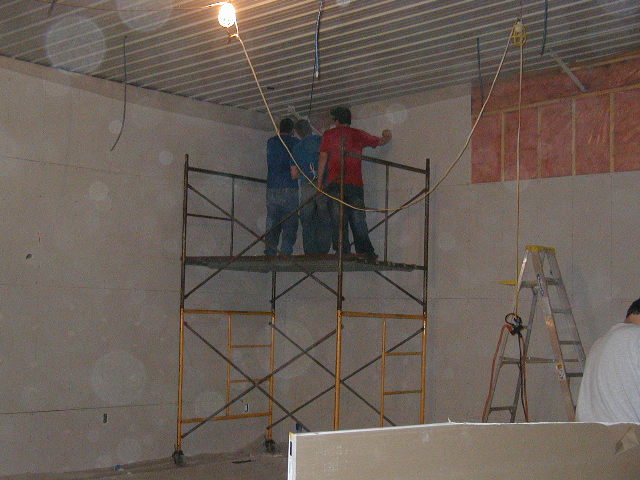 Interior Work
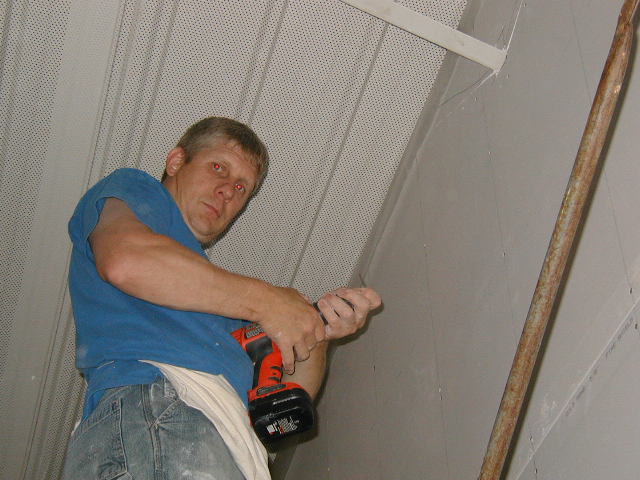 Interior Work
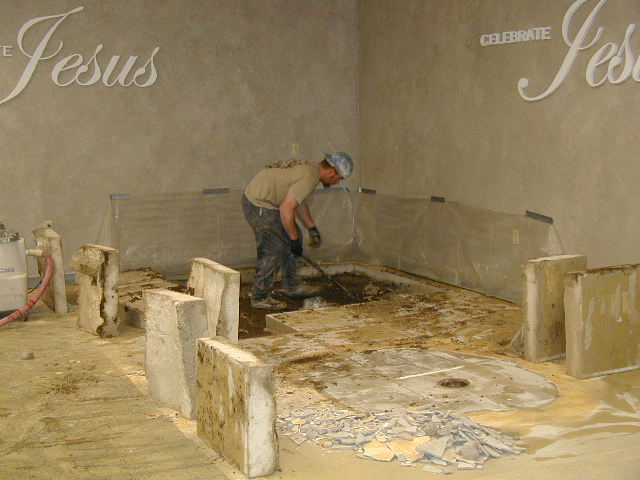 Interior Work
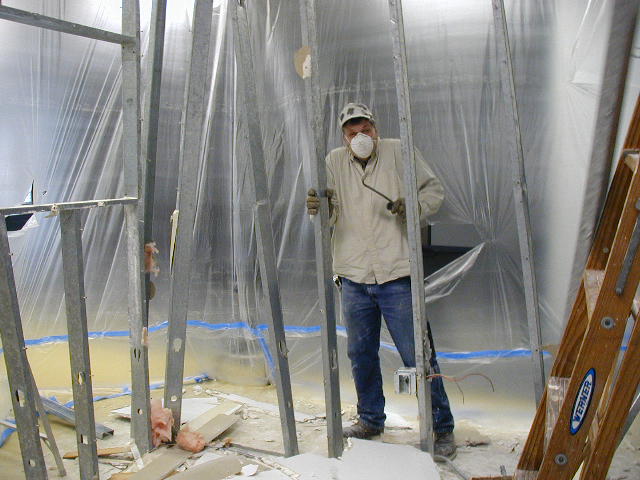 Interior Work
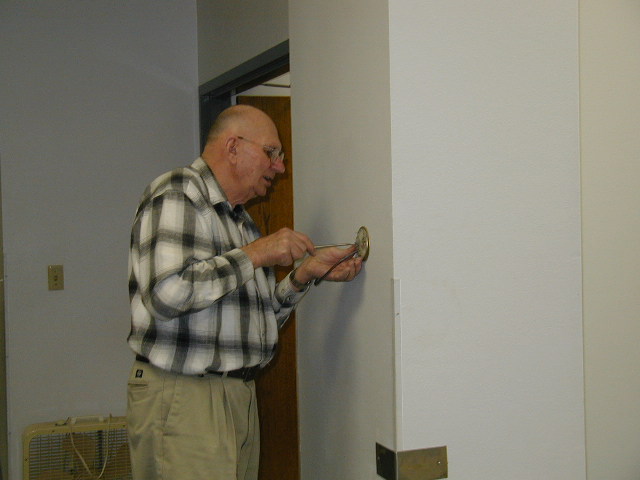 Interior Work
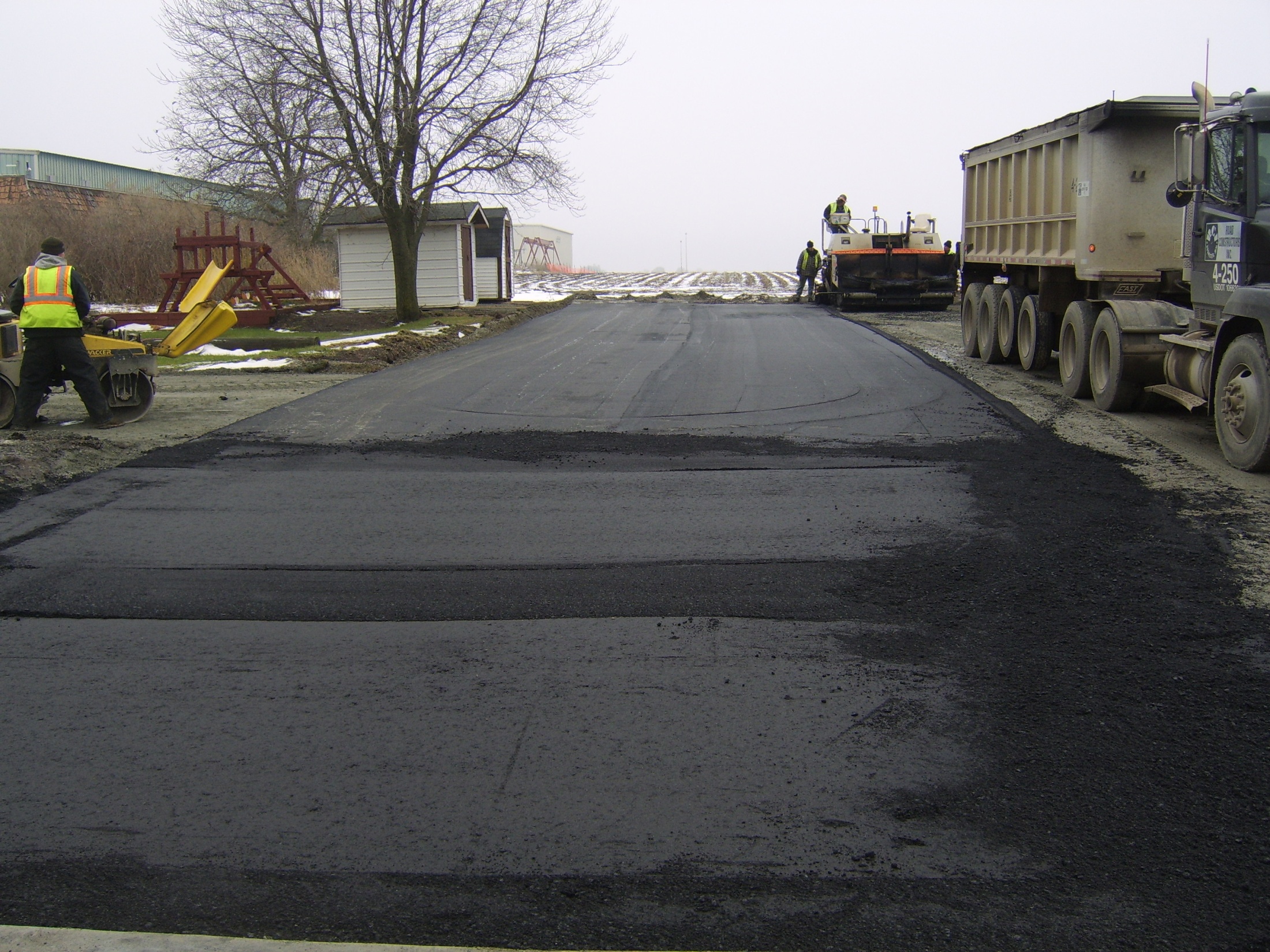 Parking Lot Paving
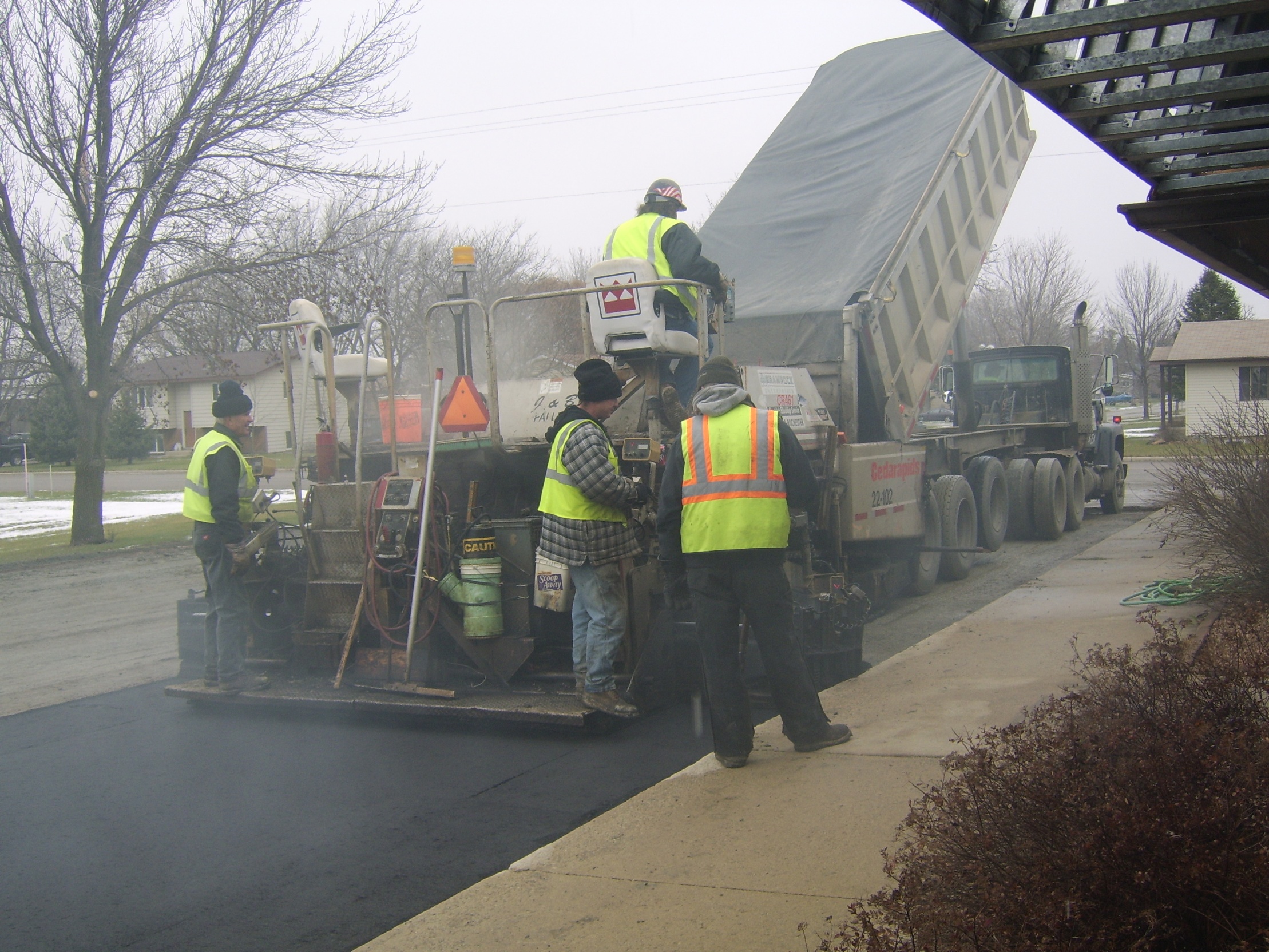 Parking Lot Paving
$50
$50
$25
$25
$25
$25
Numbers?
Numbers mean people
“We count people because people count” 
Numbers are not success
Word of the Lord with new building 300 expandable to 500
Our part and God’s Part
Increasing effectiveness of outreach - ours
Increasing effectiveness of assimilation - ours
Loving God and people too and making followers of Jesus – ours 
Fully functional and fully funded
God’s with what he has entrusted us
Ours in obedience
People being drawn to the Lord
God’s work in their heart
People’s free will
Giving us the increase – God’s
Record the vision and make it plain
 The vision is yet for the appointed time; It hastens toward the goal and it will not fail. Though it tarries, wait for it; For it will certainly come, it will not delay.
Obedience to the completing work of the Lord in our lives
Prayer and laying claim to this area of our jurisdiction
Prayer and financial support beyond our area
Thy will be done, Thy kingdom come
In my life
In this church
In this territory
On earth
IV.